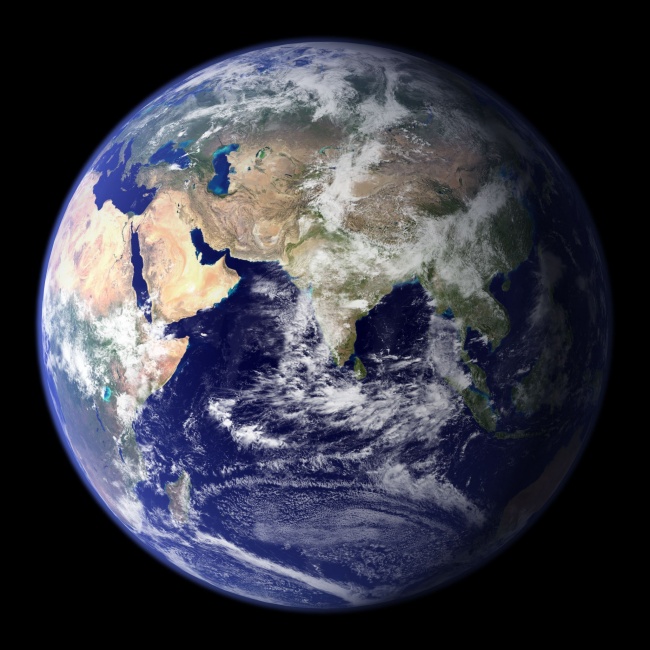 ЭЭто Земля. Здесь мы живем.
А это то место, где мы находимся в нашей Солнечной системе
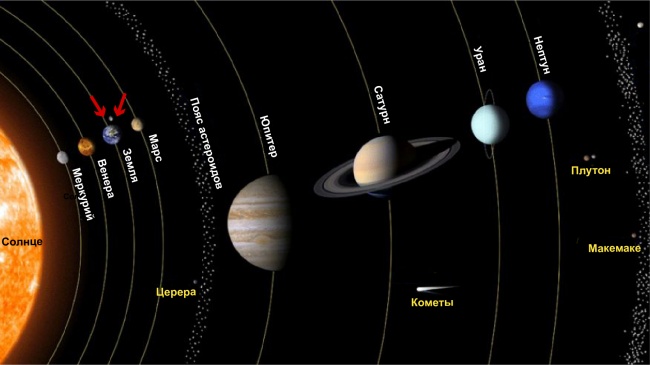 Расстояние в масштабе между Землей и Луной.
 Выглядит не слишком большим, да?
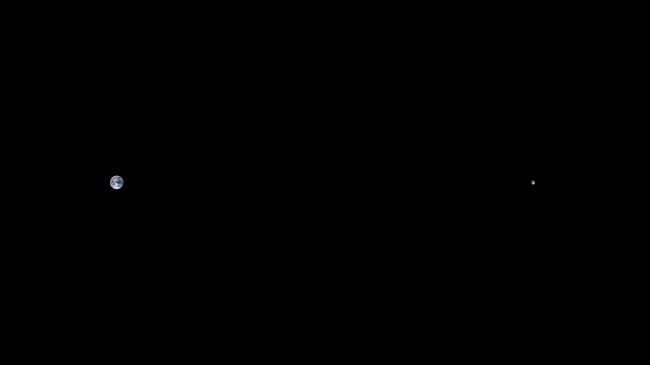 Хотя стоит подумать еще раз.  Внутри этого расстояния
 можно разместить все планеты нашей
 Солнечной системы, красиво и аккуратно.
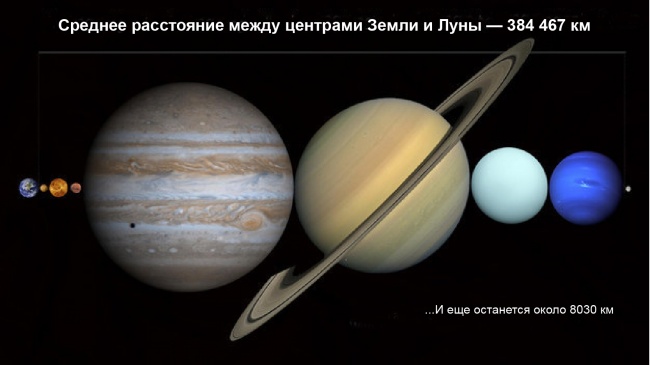 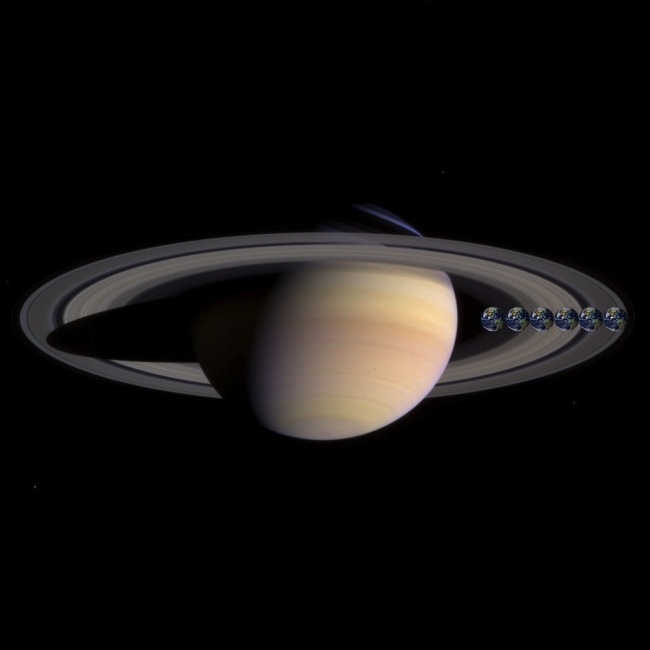 А А вот размер Земли (в реальности шесть Земель)
 по сравнению с Сатурном
Если бы у нашей планеты были кольца, как у всех больших планет, они бы  выглядели так.
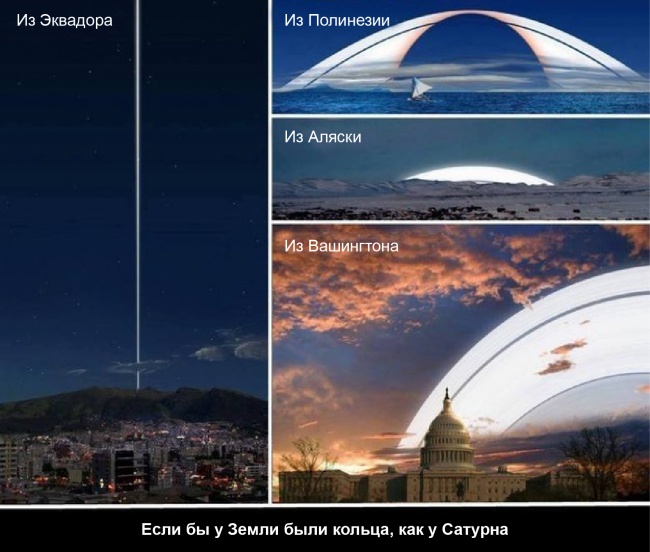 Между нашими планетами тонны астероидов.
 Вот так один из них выглядит по сравнению с Лос-Анджелесом.
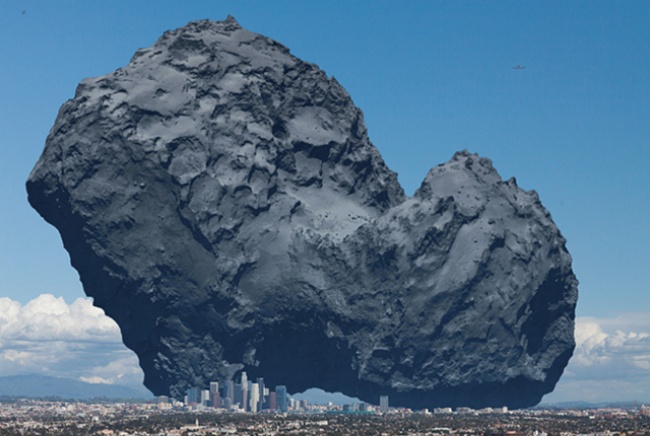 Но это еще ничего по сравнению с нашим Солнцем. 
Только взгляните.
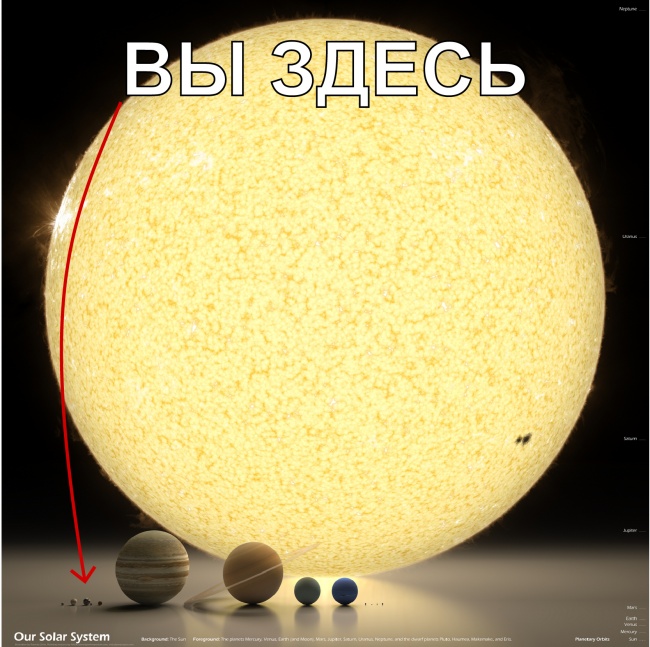 А так мы выглядим с Марса
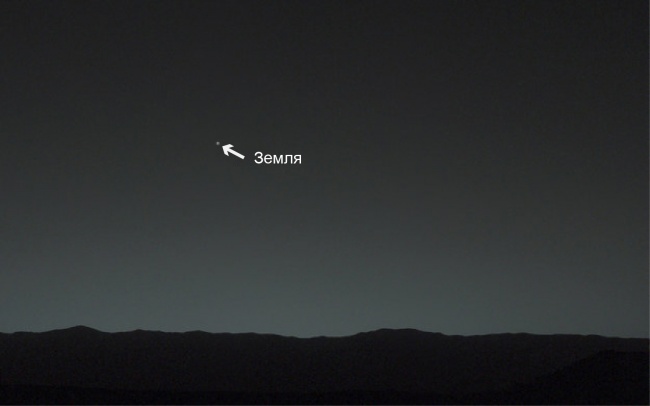 Выглядываем из-за колец Сатурна.
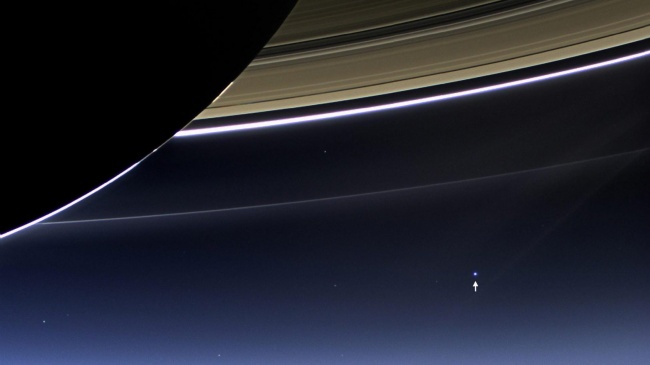 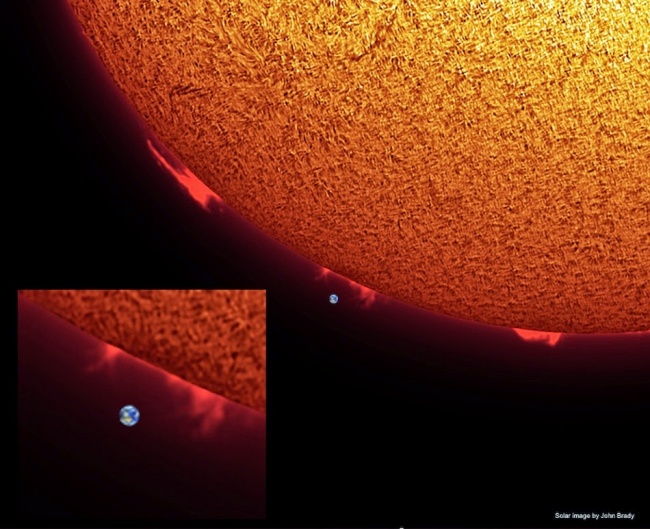 Сравнение масштабов Земли и Солнца.
 Пугает, правда?
И вот то же самое Солнце с поверхности Марса.
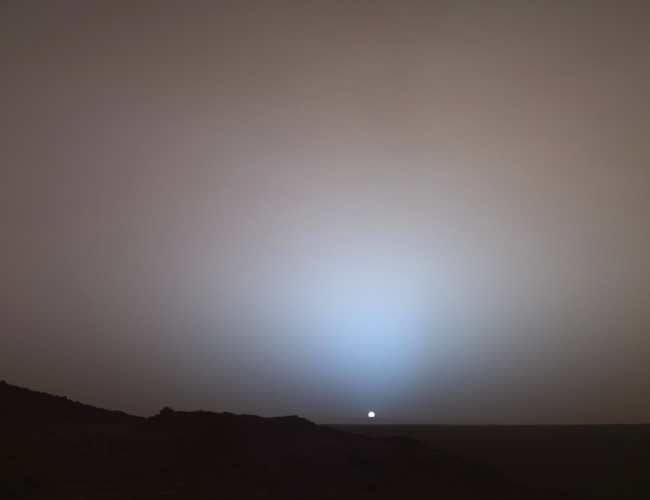 Но это еще ничего. 
Говорят, звезд в космосе больше,
 чем песчинок на всех пляжах Земли.
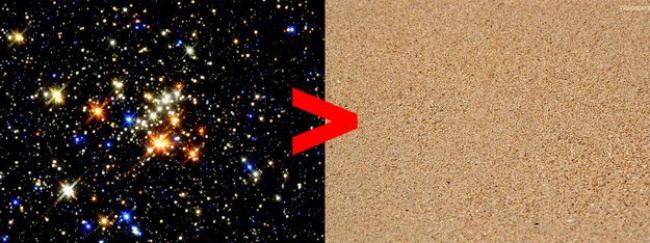 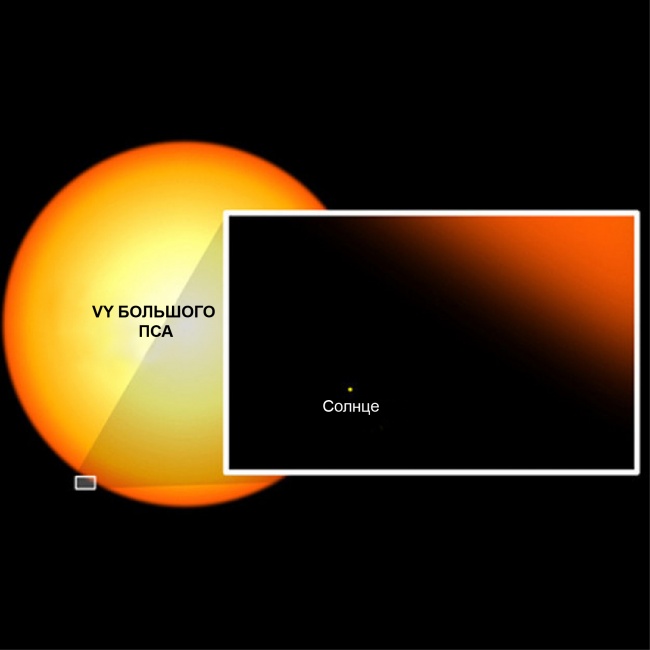 И есть звезды гораздо больше, чем наше маленькое Солнце. 
Только посмотрите, какое оно крошечное в сравнении
 со звездой  Сирус в созвездии Большого Пса
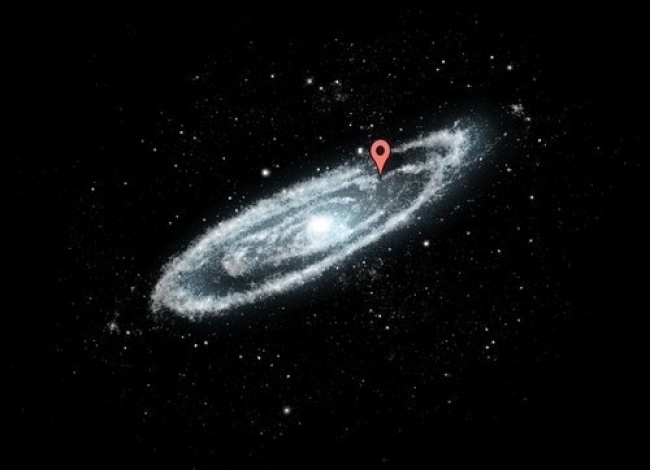 Млечный Путь огромен. Мы находимся где-то здесь
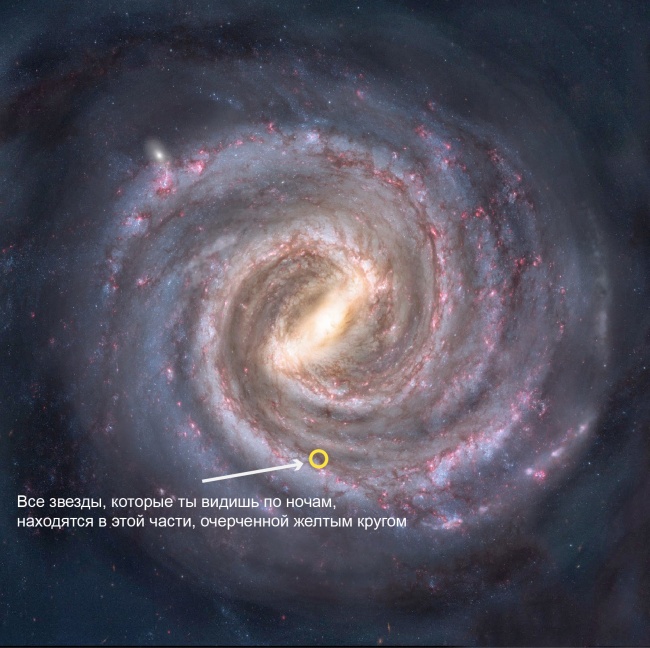 Но это все, что мы можем видеть.
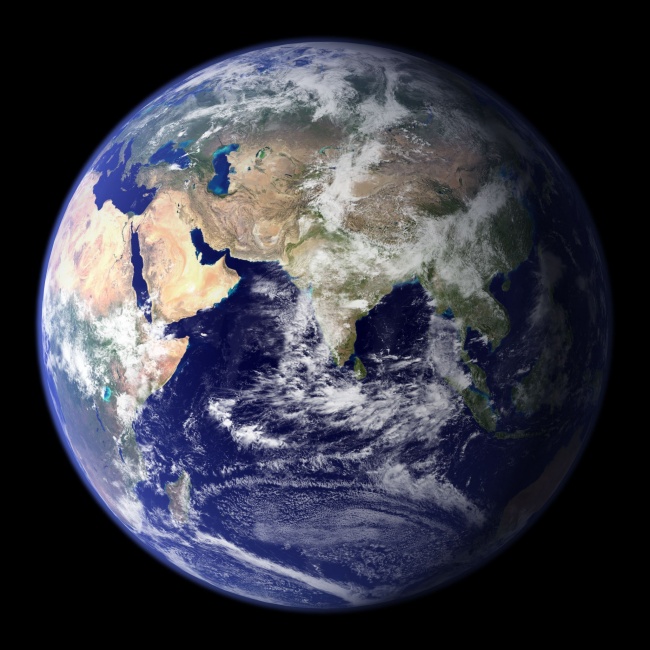 Это Наш ДОМ – ЗЕМЛЯ!!!!